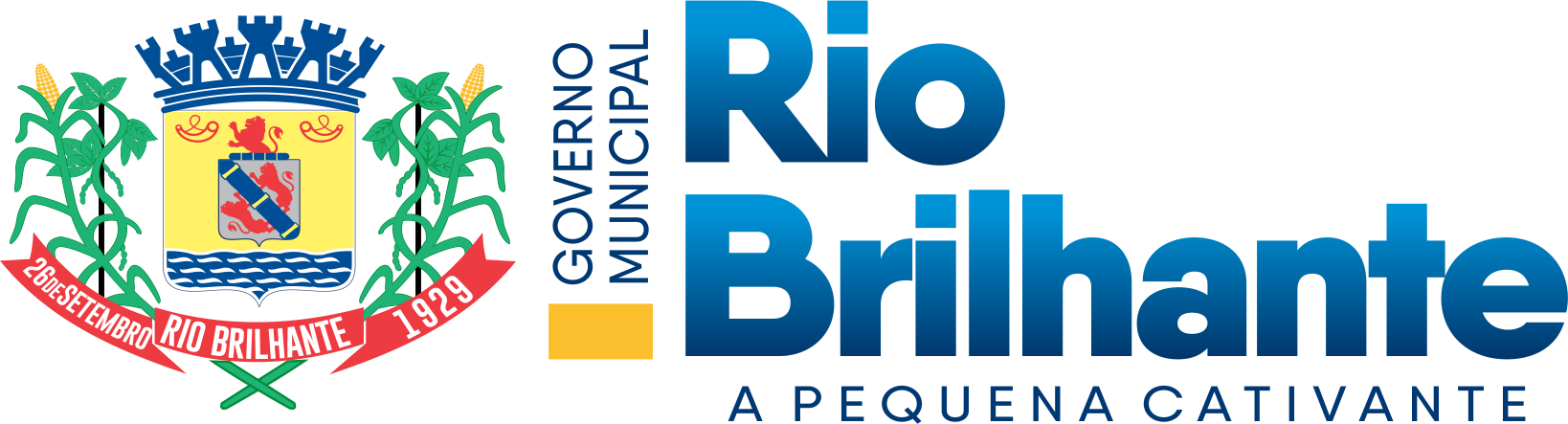 RELATÓRIO DE GESTÃO FISCAL
2º SEMESTRE/2021
Gestão 2021 - 2024Prefeito Lucas Centenaro Foroni
Relatório de Gestão Fiscal
é um dos instrumentos de Transparência da Gestão Fiscal criados pela Lei de Responsabilidade Fiscal (LRF) – LC 101/2000.
objetiva o controle, o monitoramento e a publicidade do cumprimento dos limites estabelecidos pela LRF;
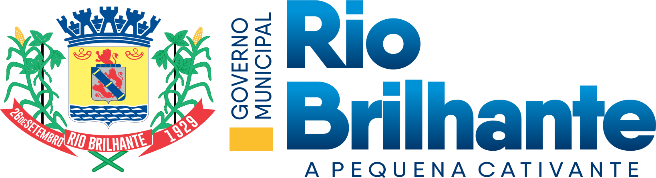 RELATÓRIO DE GESTÃO FISCAL
2º SEMESTRE/2021
Governo Municipal
Metas
Limites
Condicionais
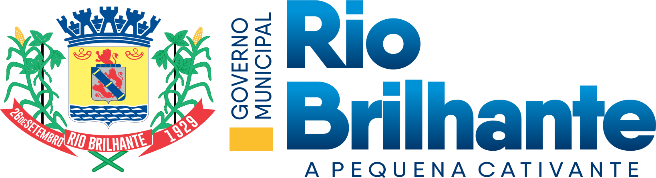 RELATÓRIO DE GESTÃO FISCAL
2º SEMESTRE/2021
Lei de Responsabilidade Fiscal
Art. 48 - São instrumentos de transparência da gestão fiscal, aos quais será dada ampla divulgação, inclusive em meios eletrônicos de acesso público: os planos, orçamentos e leis de diretrizes orçamentárias; as prestações de contas e o respectivo parecer prévio; o Relatório Resumido da Execução Orçamentária e o Relatório de Gestão Fiscal; e as versões simplificadas desses documentos. 
§ 1º A transparência será assegurada também mediante:
I - A transparência será assegurada também mediante incentivo à participação popular e realização de audiências públicas, durante os processos de elaboração e de discussão dos planos, lei de diretrizes orçamentárias e orçamentos.

Art. 63. É facultado aos Municípios com população inferior a cinquenta mil habitantes optar por:
II - divulgar semestralmente:
...b) o Relatório de Gestão Fiscal;
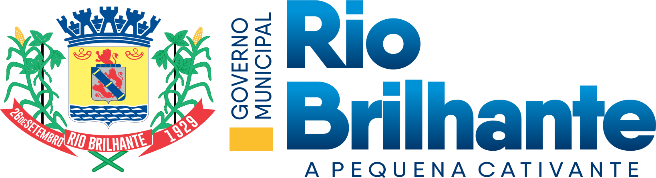 RELATÓRIO DE GESTÃO FISCAL
2º SEMESTRE/2021
ABORDAGENS
☛ Comparativo das receitas previstas e arrecadadas
☛ Execução orçamentaria - Receita Arrecadada x Despesas Liquidadas
☛ Gastos com Pessoal
☛ Índices de Aplicações Constitucionais
☛ Repasses concedidos para execução orçamentaria
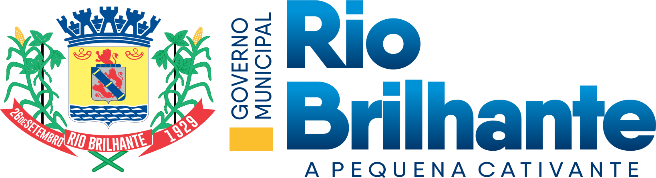 RELATÓRIO DE GESTÃO FISCAL
2º SEMESTRE/2021
Comparativo das receitas previstas e arrecadadas
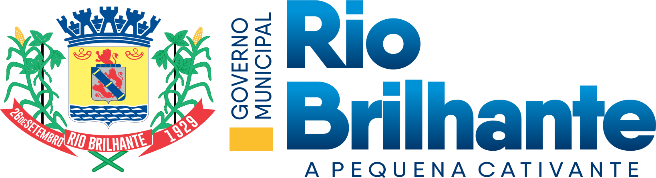 RELATÓRIO DE GESTÃO FISCAL
2º SEMESTRE/2021
Execução orçamentaria - Receita Arrecadada x Despesas Liquidadas
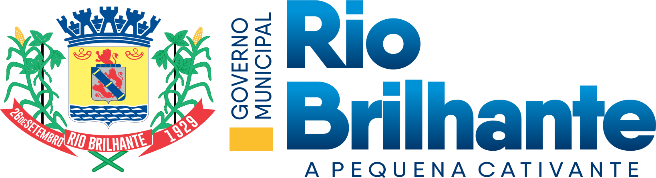 RELATÓRIO DE GESTÃO FISCAL
2º SEMESTRE/2021
Gastos com Pessoal
Administração Direta
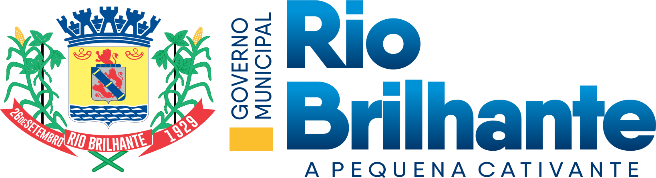 RELATÓRIO DE GESTÃO FISCAL
2º SEMESTRE/2021
Gastos com Pessoal
Administração Consolidada
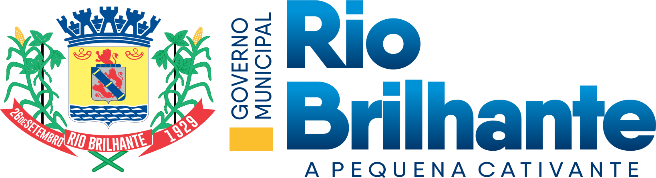 RELATÓRIO DE GESTÃO FISCAL
2º SEMESTRE/2021
APLICAÇOES CONSTITUCIONAIS
 MANUTENÇÃO E DESENVOLVIMENTO DO ENSINO
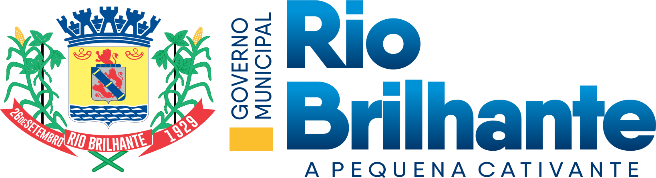 RELATÓRIO DE GESTÃO FISCAL
2º SEMESTRE/2021
APLICAÇOES CONSTITUCIONAIS
 EM SERVIÇOS DE SAUDE
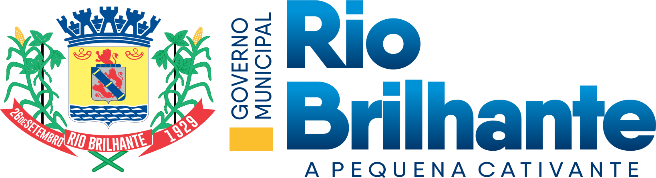 RELATÓRIO DE GESTÃO FISCAL
2º SEMESTRE/2021
PERCENTUAL DE APLICAÇÃO
-  FUNDEB -
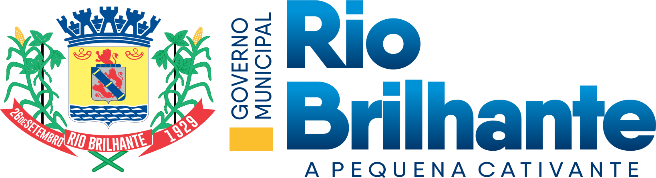 RELATÓRIO DE GESTÃO FISCAL
2º SEMESTRE/2021
REPASSES PARA EXECUÇAO ORÇAMENTARIA
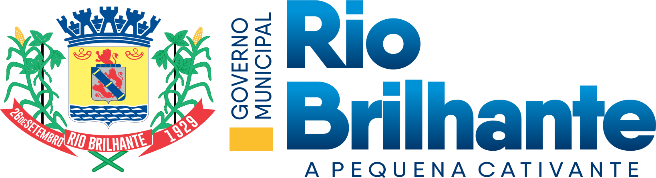 RELATÓRIO DE GESTÃO FISCAL
2º SEMESTRE/2021
RELATÓRIO DE GESTÃO FISCAL
2º SEMESTRE/2021
MUITO OBRIGADO!
EdILSON NANTES TAGARA
SECR. MUN. DE PLANEJAMENTO, FINANÇAS E CONTROLE
financas@riobrilhante.ms.gov.br
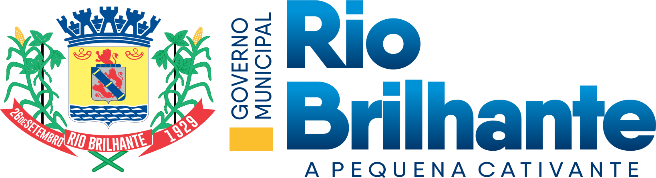